Demographic Dividend
Learning Objective: To be able to analyse the demographic divided of a named country.
Starter:  Label the population pyramid.
Markscheme
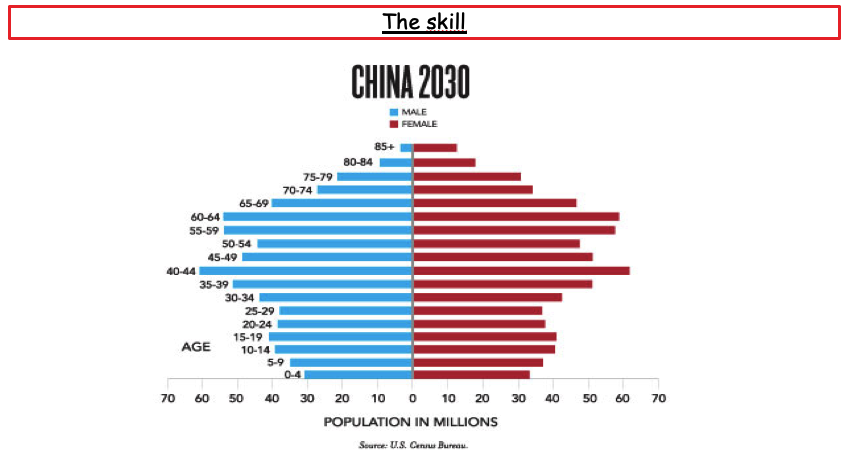 Demographic Dividend
Learning Objective: To be able to name and explain a strategy that is used to combat the trafficing of people.
Demo:  Complete the starter questions.
Define the term demographic dividend.                       [1]
Explain one reason why a country could experience a demographic dividend.                                                 [2]
Analyse the effects a country could experience during a demographic dividend.                                                                      [5]
Negative
Positive
Analyse how a Country could experience a demographic dividend.                                                                    [5]
Positive
Negative
Demographic Dividend(Markscheme)
Define the term demographic dividend.                                            [1]
The DD is accelerated economic growth that may result from a decline in a country’s birth and death rates and the subsequent change in the age structure of the population.
Explain one reason why a country could experience a demographic dividend. [2]
eg an increase in the proportion of the working age population [1] 
as a result of falling fertility/birth rates [1]. 
reduced mortality rates 
increasing the proportion in the working age group 
 correctly describing the appropriate change in the structure of the population age structure of the population 
 change in dependency ratio/ working age increases relative to the youthful population.
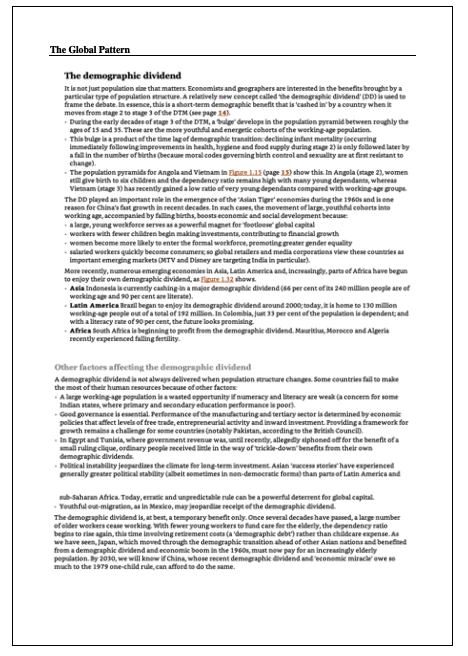 Other factors that affect the DD
Demo: Read through the information on the demographic dividend.
Challenge: Go back to the answer
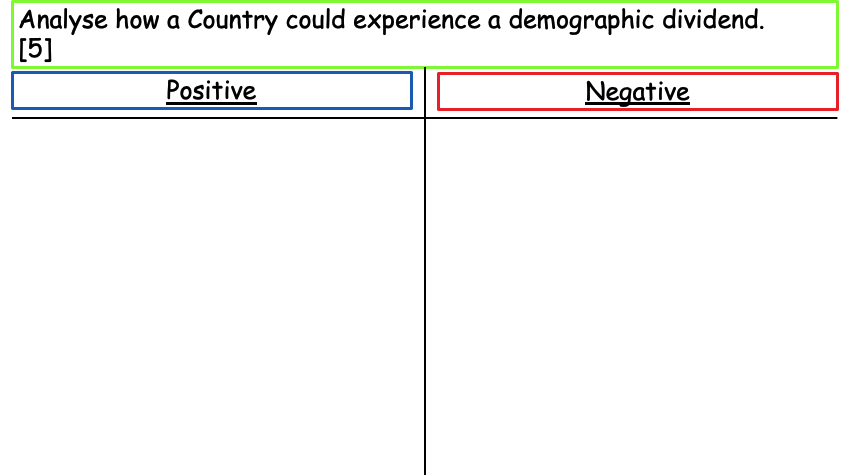 The skill
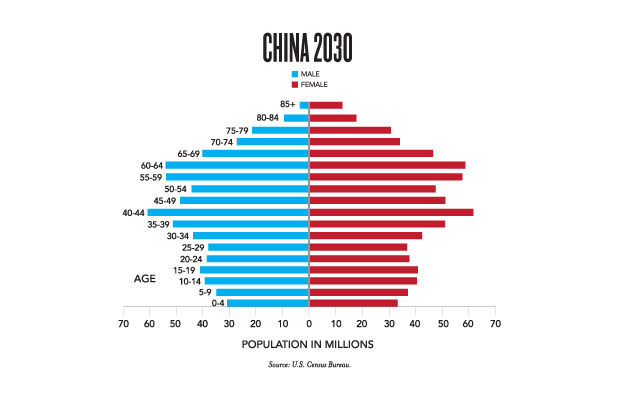 Demographic Dividend Case Study
Plenary
Learning Objective: To be able to name and explain a strategy that is used to combat the trafficing of people.
‘The benefits of demographic transition over time are greater than any costs.’ To what extent do you agree with this statement? [10 marks]
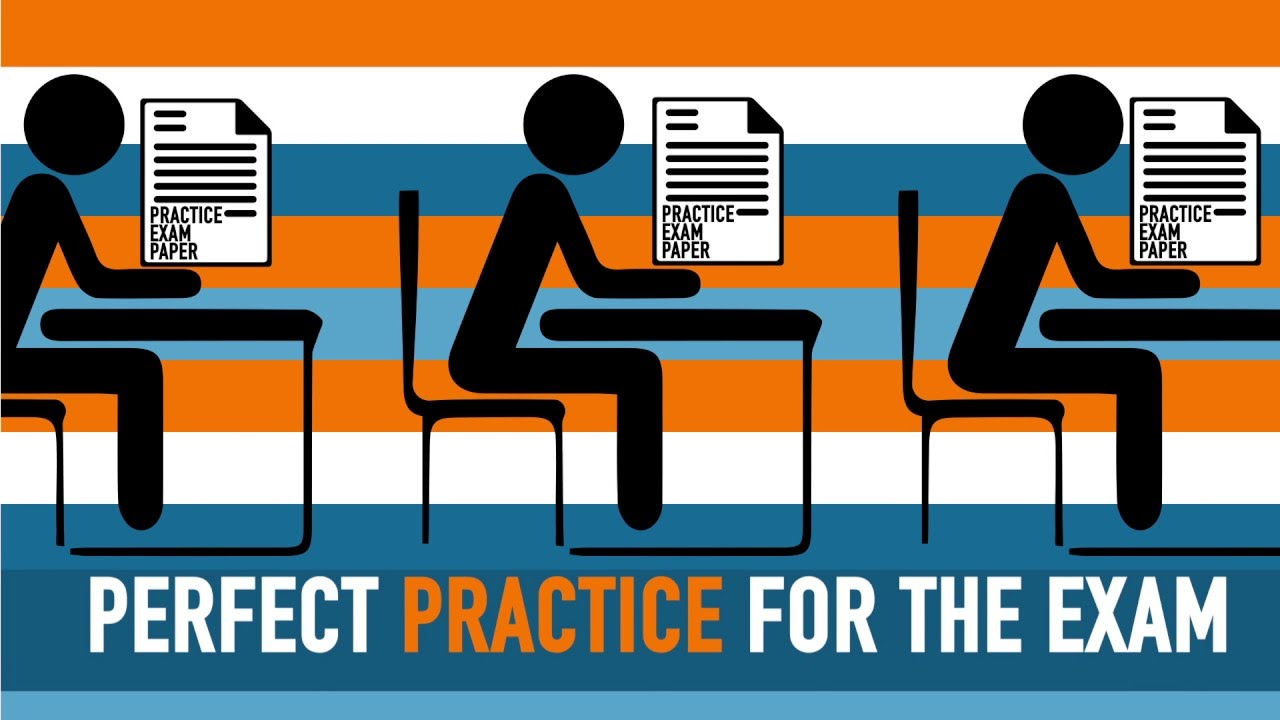